المؤتمر الطبي الدولي الثالث
جامعة حماة 
الأثنين 31 /5/ 2021
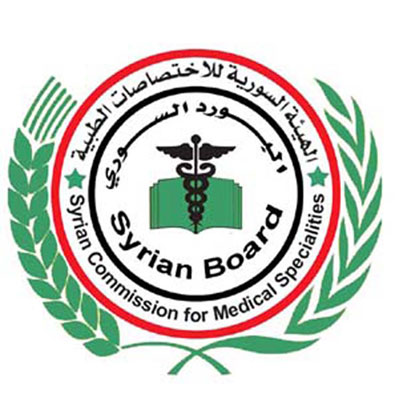 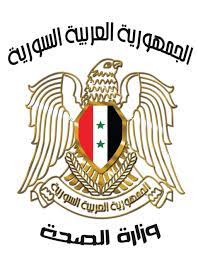 الأسباب النفسية للتأخر الدراسي
د . محمد بسام حايك
اختصاصي الأمراض العصبية 
المدير العام للهيئة العامة لمستشفى ابن خلدون للأمراض العقلية والنفسية بحلب 
نائب رئيس الجمعية السورية للعلوم العصبية
عضو مجلس البورد السوري للأمراض النفسية 
عضو الاتحاد العربي السوري للطب الرياضي
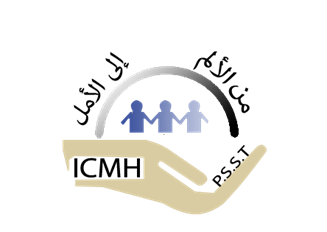 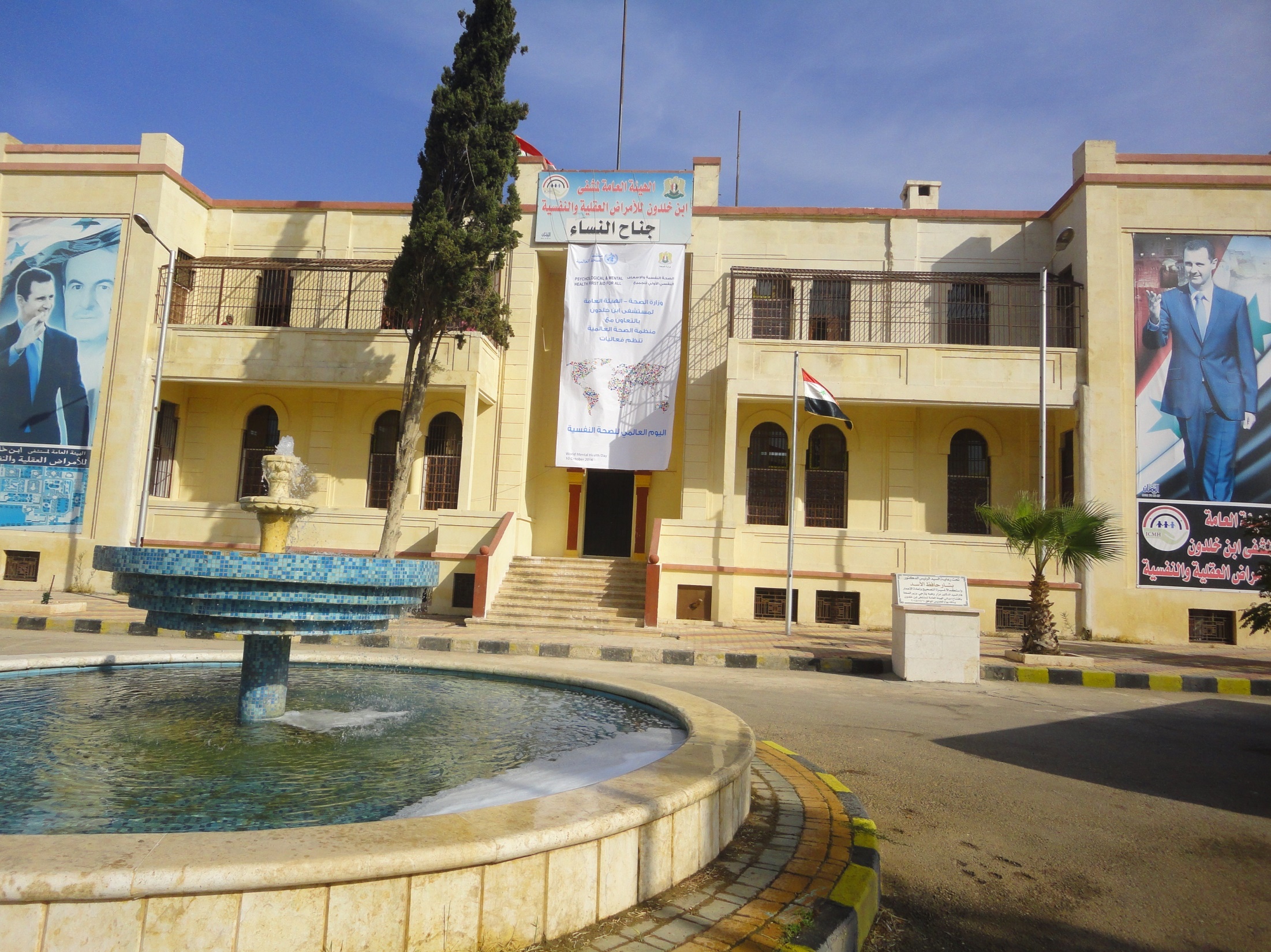 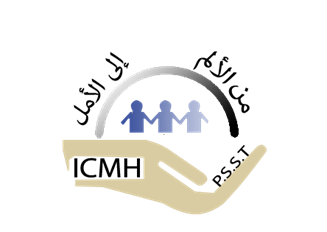 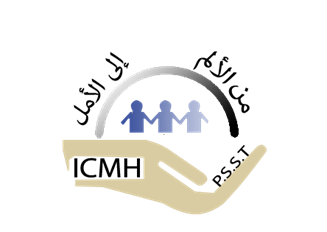 تشير البحوث إلى أن الأمراض العقلية تمتد متداخلةً كأطياف مرضية لها أبعاد، لكنْ أحدث دليل للتشخيص في هذا المجال مازال قائمًا على تصنيفها، والفصل فيما بينها.
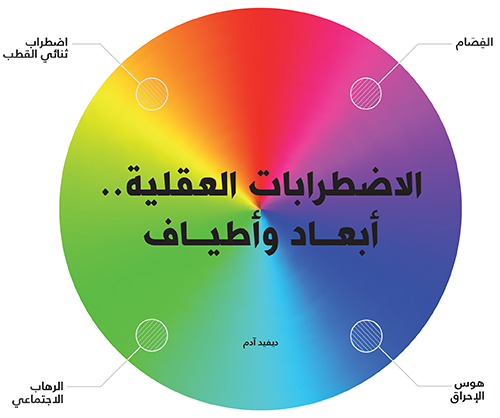 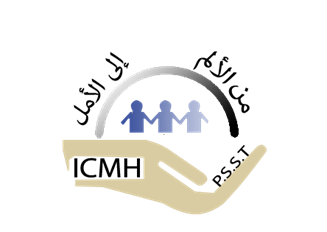 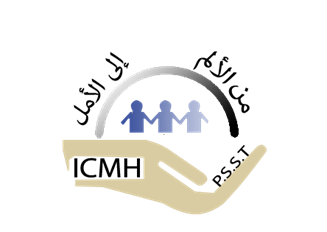 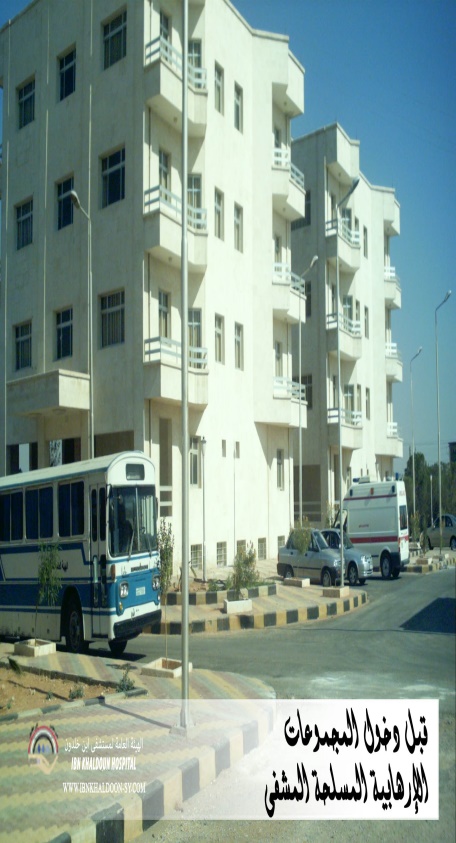 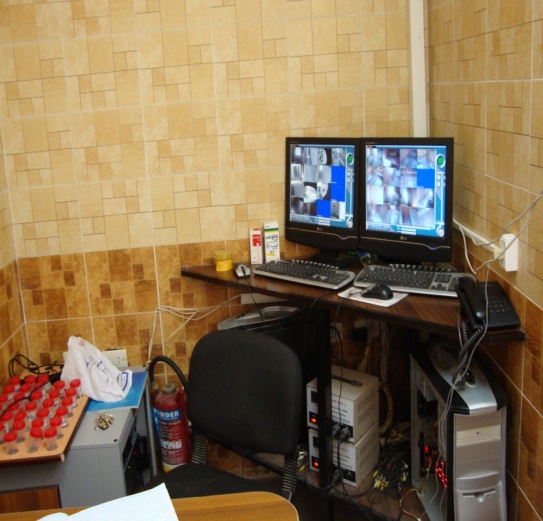 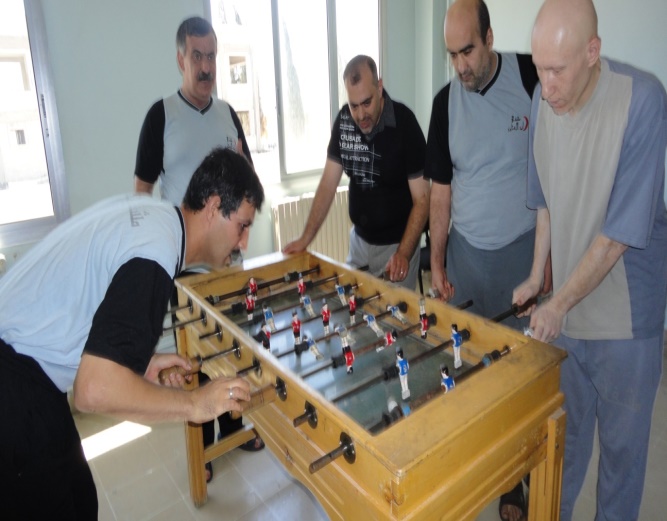 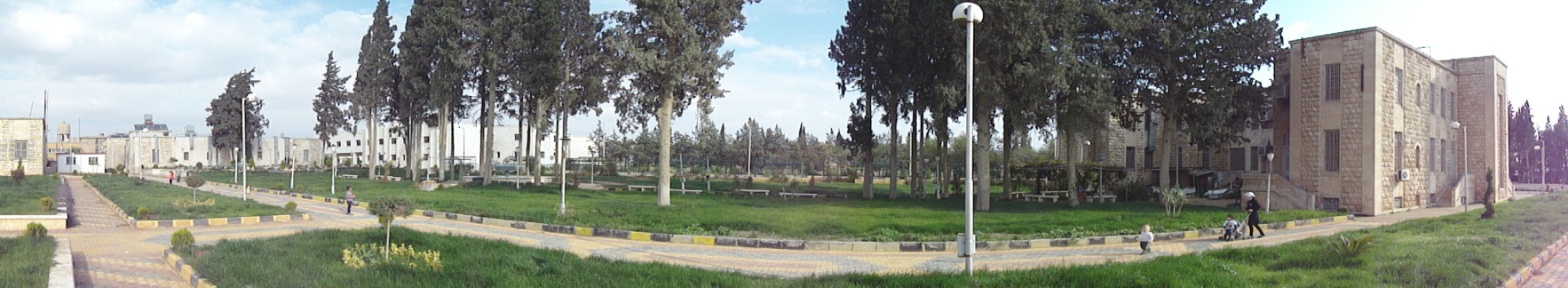 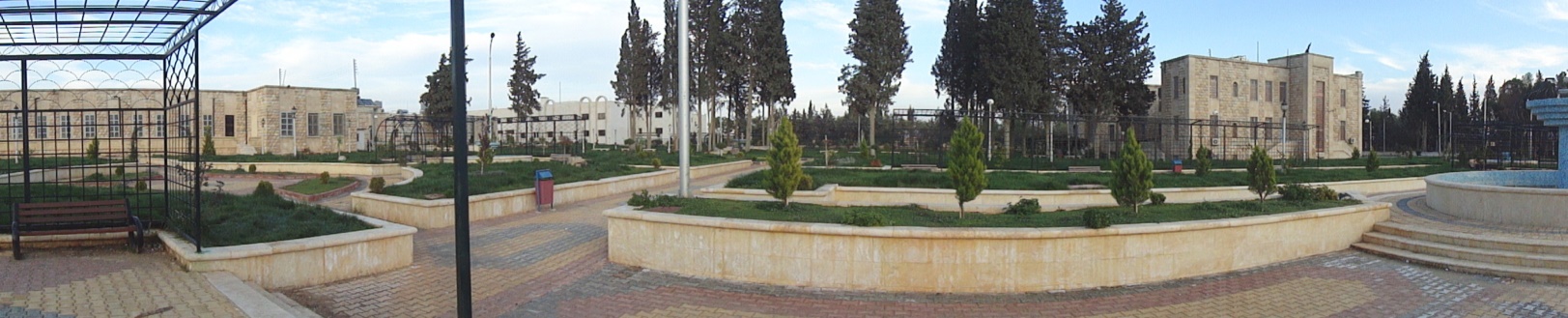 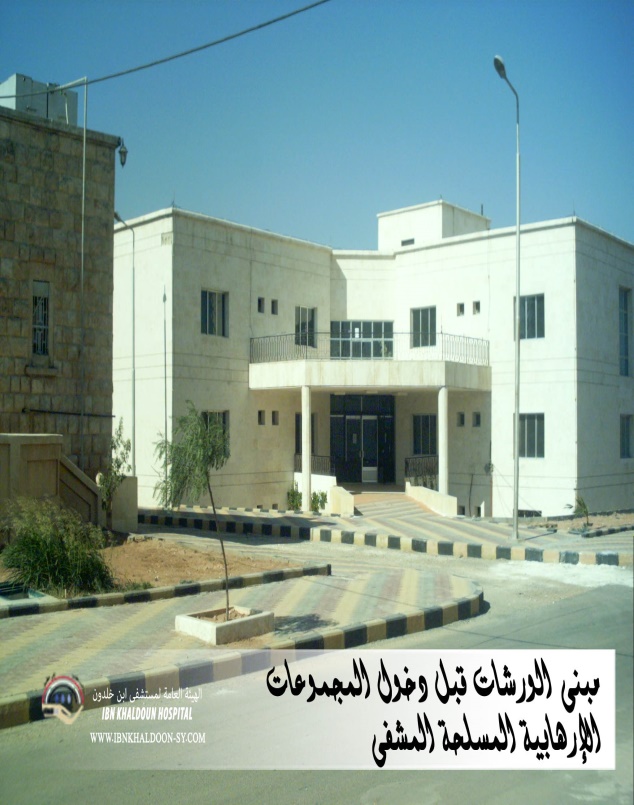 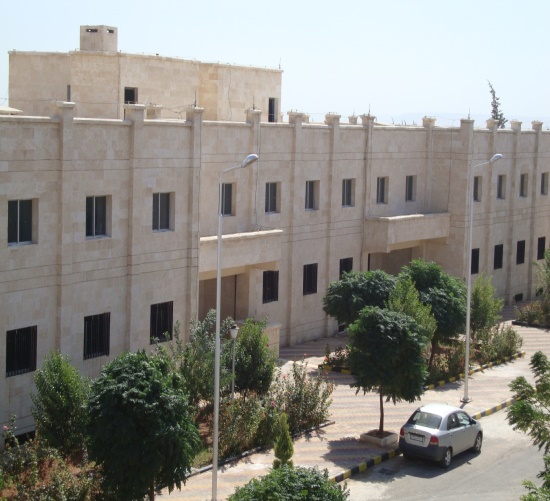 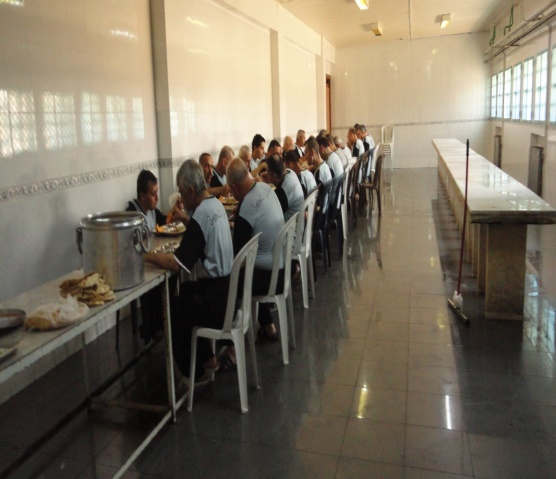 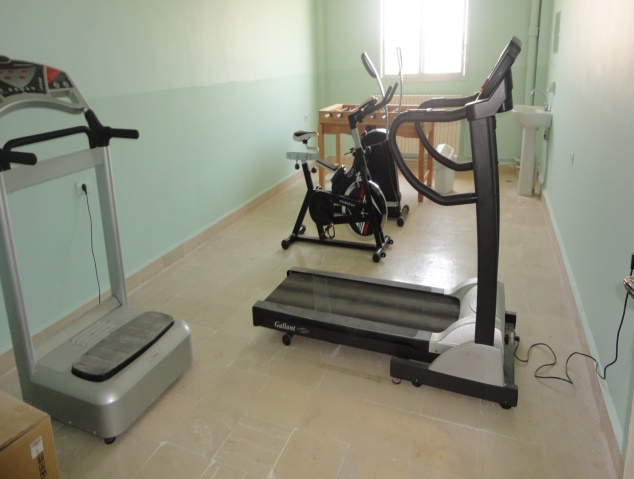 The Power of PowerPoint  |  http://thepopp.com
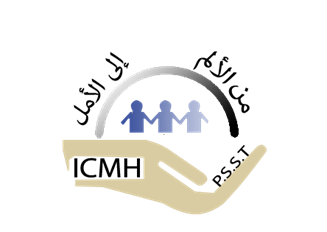 اضطرابات النمو العصبية :
1- الإعاقات الذهنية .
2- اضطرابات التواصل .
3- اضطراب طيف التوحد .
4- اضطراب نقص الانتباه / فرط النشاط .
5- اضطراب التعلم المحدد
6- الاضطرابات الحركية
7- الاضطرابات الأخرى .
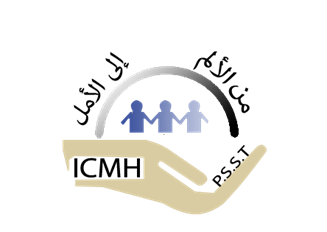 الإعاقات الذهنية   Intellectual Disabilities :
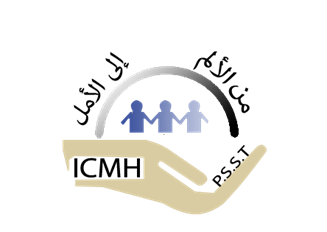 اضطراب النمو الذهني       Intellectual Developmental Disorder
الإعاقة الذهنية  )اضطراب النمو الذهني( هي :
اضطراب، يبدأ خلال فترة التطور مشتملاً على العجز في الأداء الذهني والتكيفي في مجال المفاهيم والمجالات الاجتماعية والعملية. 









ملاحظة:   القانون الاتحادي في الولايات المتحدة )القانون العام 111 - 256 ، القانون روزا( استبدل مصطلح التخلف العقلي بمصطلح الإعاقة الذهنية، كما تستخدم المجلات البحثية مصطلح الإعاقة الذهنية. وبالتالي، فالإعاقة الذهنية هو المصطلح الشائع عند الاستعمال من قبل المهن الطبية، والتعليمية، وغيرها ومن العموم والجماعات المساندة.
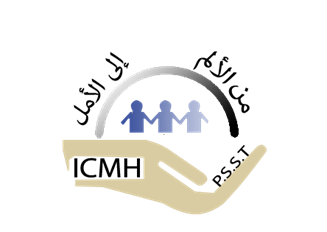 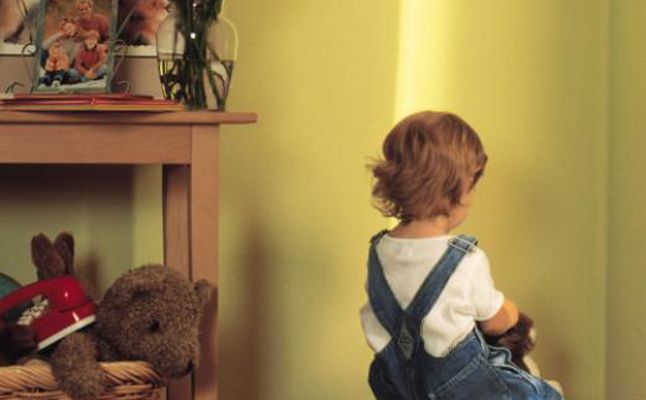 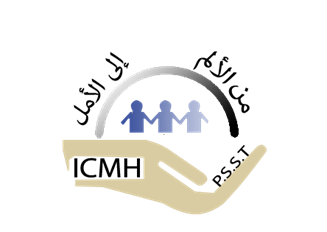 2- اضطرابات التواصل :
1- اضطراب اللغة  Language Disorder
2-  اضطراب صوت الكلام Speech Sound Disorder
3-  البدء الطفلي لاضطراب الطلاقة (التأتأة)
 Childhood-Onset Fluency Disorder (Stuttering)    .
4- اضطراب التواصل الاجتماعي (العملي) جديد
  (Pragmatic) Communication Disorder Social  .
5- اضطراب التواصل غير المحدد Unspecific Communication
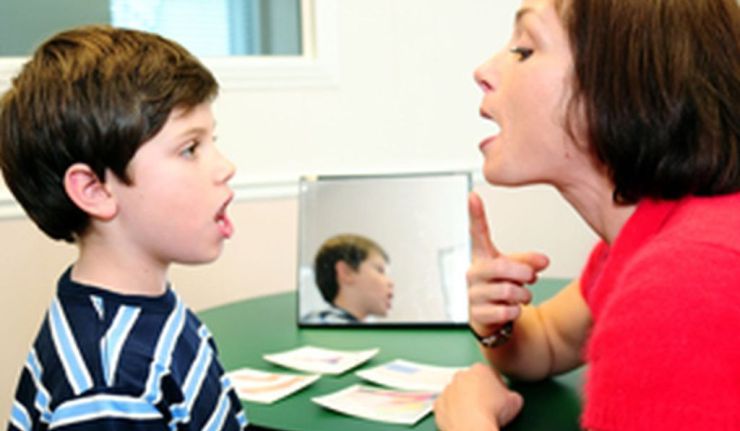 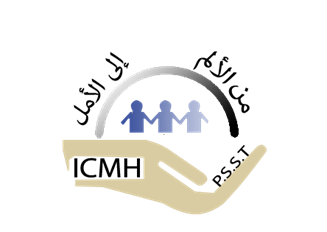 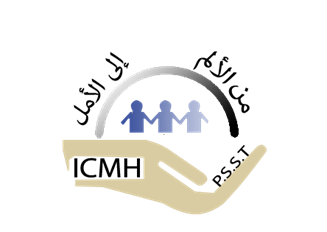 4- اضطراب التواصل الاجتماعي (العملي جديد ) 
Social (Pragmatic) Communication Disorder
A - صعوبات ثابتة عند الاستخدام الاجتماعي للتواصل اللفظي وغير اللفظي كما يتجلى بكلٍ مما يلي:
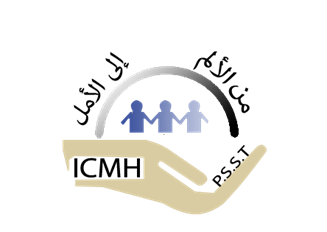 -B يؤدي العجز إلى فرض قيود وظيفية في التواصل الفعال، والمشاركة الاجتماعية، والعلاقات الاجتماعية، والتحصيل الدراسي، أو الأداء المهني، كلاً على حدة أو مجتمعة.
C - تظهر الأعراض في فترة مبكرة من النمو ( ولكن قد لا يتوضح العجز حتى تتجاوز متطلبات التواصل الاجتماعي القدرات المحدودة ).
-D لا تُعزى الأعراض إلى حالة طبية أو عصبية أخرى، وليس إلى الانخفاض في قدرة تركيب الكلام أو القواعد، ولا تُفسر بشكلٍ أفضل بحصول اضطراب طيف التوحد، أو الإعاقة الذهنية ( اضطراب النمو الذهني) ، أو تأخر النمو الشامل، أو اضطراب عقلي آخر.
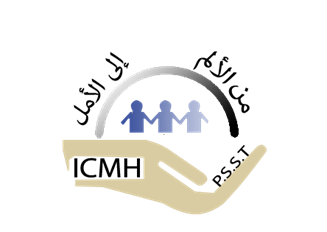 3- اضطراب طيف التوحد      Autism Spectrum Disorder
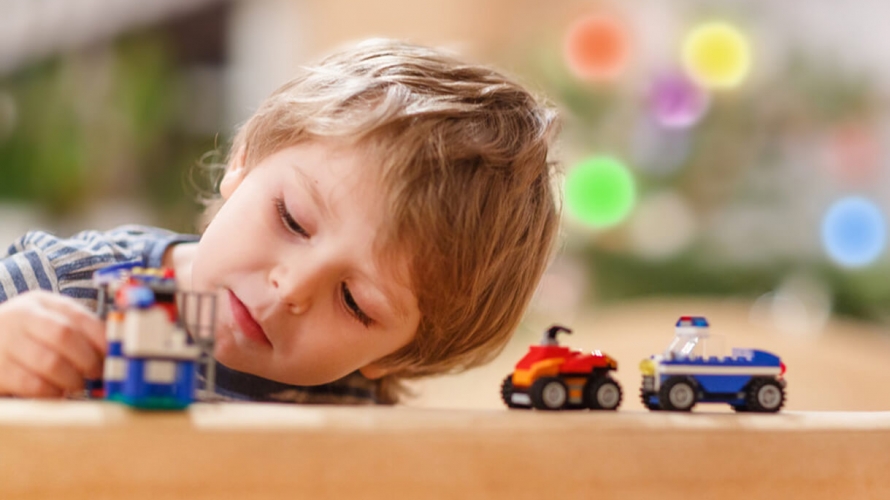 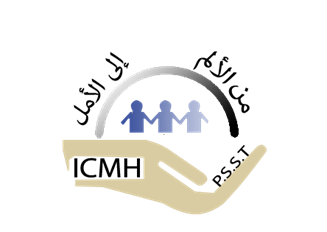 A - عجز ثابت في التواصل والتفاعل الاجتماعي في سياقات متعددة، في الفترة الراهنة أو كما ثبت عن طريق القصة المرضية وذلك من خلال ما يلي،                 ( الأمثلة توضيحية، وليست شاملة ) :
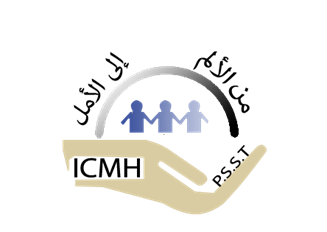 -B  أنماط متكررة محددة من السلوك، والاهتمامات، أو الأنشطة وذلك بحصول اثنين مما يلي على الأقل، في الفترة الراهنة أو كما ثبت عن طريق التاريخ، ( الأمثلة توضيحية ، وليست شاملة ) :
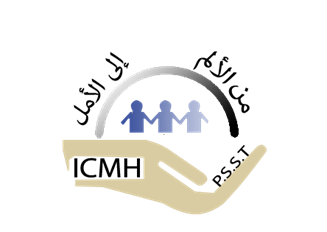 C - تظهر الأعراض في فترة مبكرة من النمو ( ولكن قد لا يتوضح العجز حتى تتجاوز متطلبات التواصل الاجتماعي القدرات المحدودة أو قد تحجب بالاستراتيجيات المُتعلمة لاحقاً في الحياة ).
- D تسبب الأعراض تدنياً سريرياً هاماً في مجالات الأداء الاجتماعي والمهني الحالي، أو في غيرها من المناحي المهمة .
E- لا تُفسر هذه الاضطرابات بشكلٍ أفضل بالإعاقة الذهنية (اضطراب النمو الذهني) أو تأخر النمو الشامل.                                                                                                         إن الإعاقة الذهنية واضطراب طيف التوحد يحدثان معاً في كثير من الأحيان، ولوضع التشخيص المرضي المشترك للإعاقة الذهنية واضطراب طيف التوحد، ينبغي أن يكون التواصل الاجتماعي دون المتوقع للمستوى التطوري العام.
ملاحظة : 
الأفراد الذين لديهم تشخيصات ثابتة حسب الدليل الرابع لاضطراب التوحد، واضطراب اسبرجر، أو اضطراب النمو الشامل غير المحدد في مكان آخر، ينبغي منحهم تشخيص اضطراب طيف التوحد. 
الأفراد الذين لديهم عجز واضح في التواصل الاجتماعي، ولكن أعراضهم لا تلبي المعايير لاضطراب طيف التوحد، ينبغي تقييمهم كاضطراب التواصل الاجتماعي (العملي).
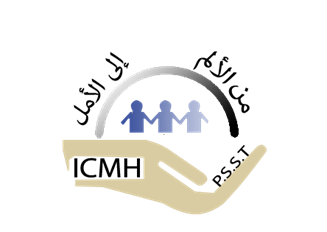 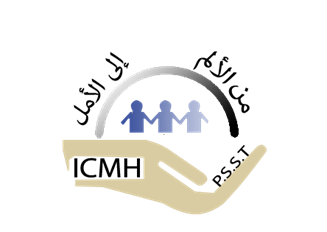 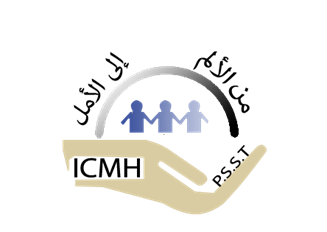 العلامات الشائعة للتوحد ؟
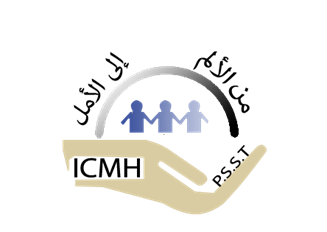 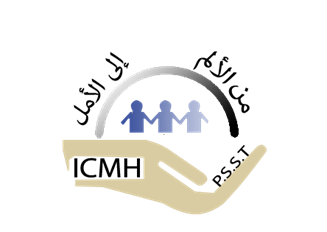 تشخيص التوحد اصبح في الدول المتقدمة يتم مبكراً من عمر 15 شهر في مراكز متخصصة .
يتم الكشف على الطفل من قبل فريق متعدد التخصصات يشمل :
الطبيب النفسي أو طبيب الأمراض العصبية ( الذى له صلاحية طلب التحاليل الطبية والعلاج الطبي )
اختصاصي الاطفال وخصوصا في الغدد الصماء والامراض الوراثية للمساعدة للتفريق في الامراض المشابهة  .
الاخصائي النفسي ) المتخصص في علم النفس ويقوم بعمل اختبارات) 
 واخصائي التخاطب (يقيم الطفل من الناحية اللغوية ويعرف هل مستواه اللغوي يتماشى مع عمره)
  واخصائي العلاج الوظيفي او المختص التعليمي )الذى يقيم الطفل من الناحية التعليمية ويضع له البرنامج التعليمي المناسب له.
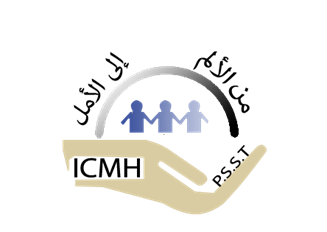 4- اضطراب نقص الانتباه/فرط الحركة
-A نمط مستمر من عدم الانتباه و/أو فرط الحركة الاندفاعية يتداخل مع الأداء أو التطور، يتظاهر بـ :
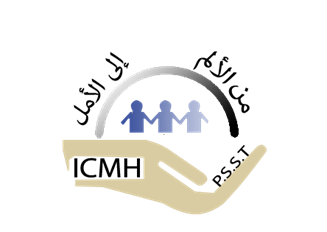 1- عدم الانتباه :
ستة من الأعراض التالية أو أكثر استمرت لستة أشهر على الأقل لدرجة لا تتوافق مع المستوى التطوري والتي تؤثر سلباً ومباشرةً على النشاطات الاجتماعية والمهنية /الأكاديمية :
ملاحظة : - يجب أن لا تكون الأعراض مظهراً من مظاهر السلوك الاعتراضي والعدائية، أو الفشل في فهم المهام أو التعليمات ، 
- بالنسبة للمراهقين الأكبر سناً والبالغين  ( سن 17 وما فوق ) , فيلزم خمسة أعراض على الأقل.
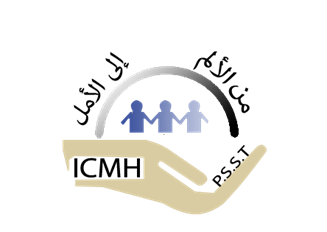 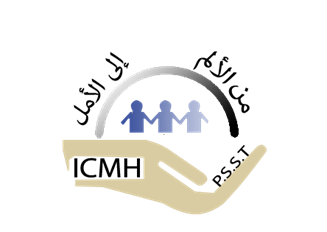 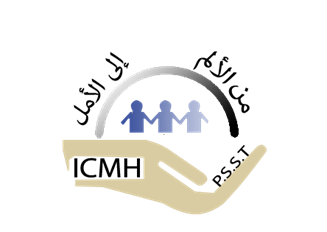 2 - فرط الحركة الاندفاعية :
ستة من الأعراض التالية استمرت لستة أشهر على الأقل لدرجة لا تتوافق مع المستوى التطوري والتي تؤثر سلباً ومباشرةً على النشاطات الاجتماعية والمهنية/الأكاديمية.
ملاحظة: إن الأعراض ليست فقط مظهراً من مظاهر السلوك الاعتراضي والعدائية، أو الفشل في فهم المهام أو التعليمات ، بالنسبة للمراهقين الأكبر سناً والبالغين ( سن 17 وما فوق ) ، فيلزم خمسة أعراض على الأقل.
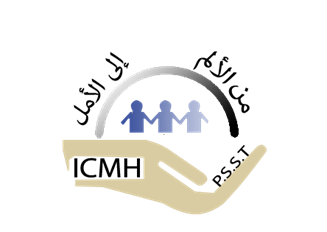 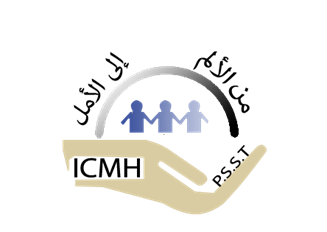 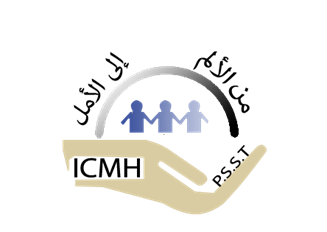 B  - وجود بعض أعراض فرط الحركة الاندفاعية أو أعراض عدم الانتباه قبل عمر 12 سنة .
C  - وجود بعض أعراض فرط الحركة الاندفاعية أو أعراض عدم الانتباه في بيئتين أو أكثر  ( في المدرسة  مثلاً والعمل وفي المنزل، مع الأصدقاء أو الأقارب أو غيرها من الأنشطة )
D  - يوجد دليل صريح على تداخل الأعراض أو إنقاصها لجودة، الأداء الاجتماعي أو الأكاديمي أو المهني.
- E لا تحدث الأعراض حصراً في سياق الفصام أو أي اضطراب ذهاني آخر ولا تُفسر بشكلٍ أفضل  باضطراب عقلي آخر ( مثل، اضطراب مزاج أو اضطراب قلق أو اضطراب تفارقي أو اضطراب شخصية، الانسمام أو السحب من مادة ما )
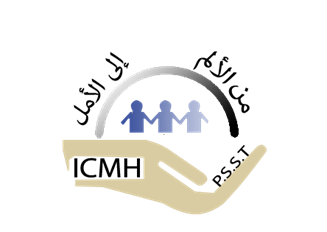 اضطرابات النمو العصبي الأخرى المحددة :
5- اضطراب التعلم المحدد Specific Learning Disorder
A  - صعوبات التعلم واستخدام المهارات الأكاديمية، كما يتبين من وجود واحد على الأقل من الأعراض التالية التي استمرت لمدة ستة أشهر على الأقل، على الرغم من توفير التداخلات التي تستهدف تلك الصعوبات :
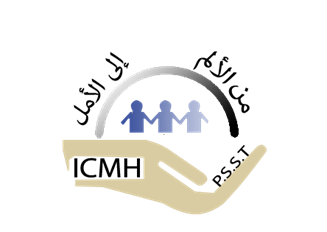 B - المهارات الأكاديمية المتأثرة أدنى بشكلٍ هام ونوعي من تلك المتوقعة بالنسبة للعمر الزمني للفرد، وتتسبب في حدوث تداخل كبير مع الأداء الأكاديمي أو المهني، أو مع أنشطة الحياة اليومية، وهو ما أكدته المقاييس المعيارية الفردية والتقييم السريري الشامل. للأفراد في سن 17 عاماً فما فوق، فتاريخ موثق للضعف من صعوبات في التعلم قد يكون بديلاً للتقييم المعياري.
C  - صعوبات التعلم تبدأ خلال سن المدرسة ولكن قد لا تصبح واضحة تماماً حتى تتجاوز متطلبات المهارات الأكاديمية القدرات المحدودة للفرد المتأثر  ( مثلاً، كما هو الحال في الاختبارات المحددة زمنياً، قراءة أو كتابة  تقارير مطولة معقدة خلال مهلة محدودة، والأعباء الأكاديمية المفرطة الثقل ) .
D - صعوبات التعلم لا تُفسر بشكلٍ أفضل كنتيجة لوجود الإعاقة الذهنية، الإعاقات في البصر أو السمع غير المصححة، واضطرابات نفسية أو عصبية أخرى، المحن النفسية والاجتماعية، وعدم الإجادة للغة التعليم الأكاديمي، أو عدم كفاية التوجيهات التعليمية.
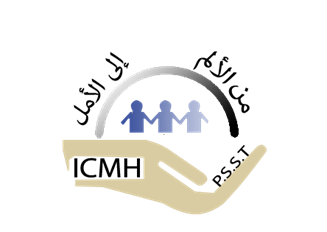 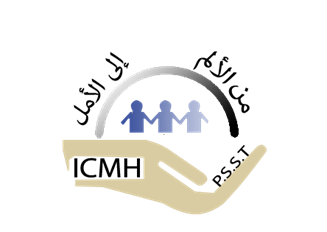 مبادئ علاجية عامة : 
برغم أن العلاج يختلف من حالة لأخرى إلا أن هناك ملامح مشتركة لكل الاضطرابات النفسية عند الأطفال :
اختيار نمط علاج مناسب :
يستطيع فريق الرعاية الأولية أن يتداخل على الطفل بشكل ملائم ثم يتم التداخل التخصصي تدريجيا وأغلب الحالات تعالج كمراجعين للعيادات وتترك العلاج داخل المصحات للحالات التالية : 
علاج اضطرابات السلوك الشديدة .
وجود ميول انتحاري واضحة .
للمراقبة عندما يكون التشخيص غير واضح .
عندما نحتاج لفصل الطفل عن بيئته المنزلية السيئة والحاجة لتعافيه من سلوك سئ في بيئة جديدة .
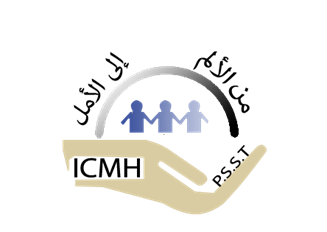 التدريب النفسي والرعاية الذاتية :
يجب منح الفرصة للمريض و والديه لمناقشة التشخيص وتفهم ظروف العلاج وطبيعة المرض و إزالة أي غموض لدى الوالدين .
تسبب المجهدات النفسية و الشدات الحياتية تفاقما للمرض وقد تثير هجمات جديدة لذا يجب تنبيه الأهل لتلك الظروف وتدارس أليات التعامل معها و تجنبها .
هناك أدلة تدريبية كثيرة للتدرب على برنامج الرعاية الذاتية النفسية لكل الفئات  ويفضل الشباب البرامج الحاسوبية عادة وهي تقدم حلول للمشاكل وبرامج للتعامل مع صعوبات الحياة  وتعلم العلاج السلوكي المعرفي وبرامج التعديل السلوكي  .
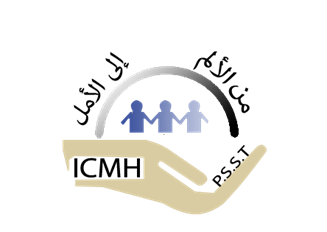 برامج تعليم رعاية الأبناء :
أصبحت هذه البرامج ركنا أساسيا في المجتمعات الحديثة وتستعمل في كل برامج الرعاية النفسية عند الأطفال .
تهدف لتعليم تقنيات المساعدة على تعزيز السلوك الجيد و تجاهل و اهمال السلوكيات السيئة وتجنبها وضبط المشاعر .
لها فوائد  كبيرة لدى الأطفال الصغار وتقل أهميتها عند الراشدين .
منها : 
 the Incredible Years Programme .
 Triple P,
 the Early Bird Programme for autism run by the National Autistic Society.
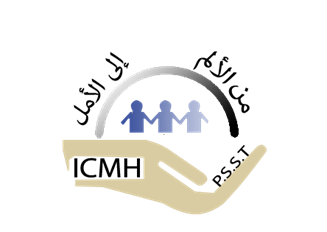 العلاج النفسي : Psychological treatments
العلاج السلوكي : Behavior therapy
يستخدم في كل الاضطرابات النفسية عند الأطفال وهو يعتمد على فكرة تعديل السلوك بالتناغم مع المثيرات البيئية المحيطة , وقد يستخدم لوحده أو كجزء مع العلاج المعرفي السلوكي .
وهو يعتمد على النظرية التكيفية التطورية ويمكن استخدامه لزيادة السلوكيات المفيدة أو انقاص السلوكيات الضارة والمسيئة . 
وأهم استطباباته : تناذر نقص الانتباه – فرط النشاط , اضطراب التحدي المعارض , والتوحد .
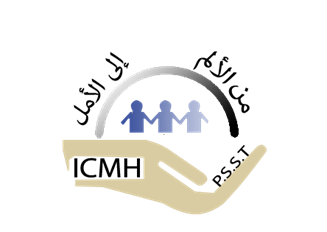 العلاج السلوكي المعرفي  Cognitive behavioural therapy (CBT) :
يحتاج هذا النوع أدراكا من الطفل لدرجة يستطيع معها تحديد وتمييز الأفكار والمشاعر ويدرك تأثيرها على سلوكه وهو مناسب للأطفال بعمر 7-8 سنوات .
مناسب للاضطرابات التي تترافق مع تراجع معرفي معتدل وتشكل الوظائف المنزلية جزءا مهما في سياق هذا النوع من العلاج .
مفيد جدا في حالات الاكتئاب , القلق , اضطرابات الأكل , اضطرابات المسلك .
يجد المراهقون صعوبات جمة للتفاعل مع المعالجين لأنهم عادة لا يكونوا جاهزين لتعديل سلوكهم ولذا من المفيد أتباع بعض الخطوات التحفيزية قبل البدء بهذا النوع من العلاج .
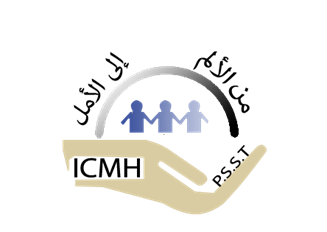 العلاج بين العلائقي ( داخل الشخصية ) Interpersonal  therapy  :
يعمل لتمييز وتحدي وتغيير مشاكل العلاقات بين الأشخاص التي تسبب تأثيرات سلبية على صحة الطفل النفسية . 
يستخدم في حالات الاكتئاب , المشاكل الشخصية والأسرية .
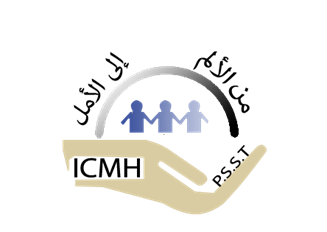 العلاج النفسي الديناميكي ( التفاعلي ) :                         Psychodynamic psychotherapy
يستخدم لاحقا للإجراءات السابقة وهو يهدف لتمييز أليات التفكير التي تتداخل مع السلوك .
على مبدأ أن الأحداث القديمة غالبا ما تترك أثرا مباشرا على الاحاسيس والسلوكيات 
وهي تساعد الطفل ليكتشف الأشياء التي احاطت بالأحداث الماضية ويخفف تأثيرها على مشاعره الحالية
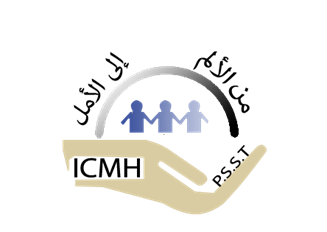 العلاج العائلي   : Family therapy
يجتمع أفراد العائلة ليناقشوا الصعوبات التي تواجههم فيما يتعلق باضطراب أولادهم ويساعدهم المعالج على ايجاد طرق محددة للتعامل مع مشكلات الحياة وهي تفيد في حالات اضطراب المزاج , اضطراب الوسواس القهري , النفاس , اضطراب المزاج , اضطرابات الأكل واضطرابات التجسيد .
العلاج الجماعي     : Group therapy
تستخدم عادة لدى الأطفال في المصحات النهارية وعند قبولهم الدائم وهي تستفيد من تقنيات العلاج السلوكي المعرفي وبالرغم من كلفتها العالية فإن فوائدها الجمة تظهر خصوصا لدمج الأطفال مع بعضهم مما يخفف من عزلتهم ويساهم في اكتسابهم للمهارات الاجتماعية ويسهل مناقشة مشكلاتهم .
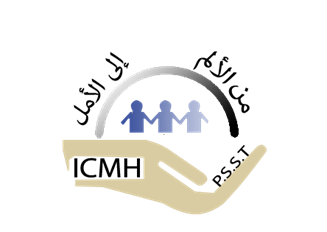 العلاجات بالفن واللعب    : Play and art therapies
أن أفضل طريقة تسمح للأطفال بأن يعبروا بحرية وسهولة ومصداقية عن مشاعرهم هي اشراكهم في أنشطة ممتعة .
وهي تمكن الأطفال من التواصل مع المعالج بدون حتى أن يتكلموا .
يستطيع اللعب إضافة للتعبير عن مشاعر الطفل الحالية أن يدرك مشاعره السابقة و يعمل على تعديلها .
وهو مفيد في كل حالات الاضطرابات الطفلية .
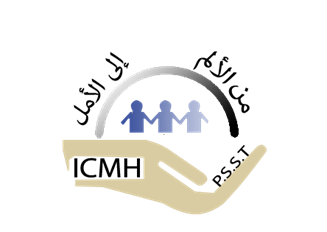 العلاج الدوائي :
تترك الأدوية للمراحل الأخيرة من العلاج بسبب محدودية تأثيراتها عند الأطفال  , وتترك للحالات التي لا تستفيد من التداخلات غير الدوائية .
وهي خط أول لعدد محدود من الاضطرابات النفسية .
لا يجب استخدام البنزوديازبين عند الأطفال دون 18 عام .
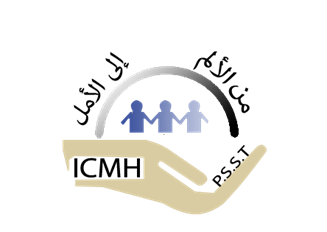 Use of medications in child and adolescent psychiatry :
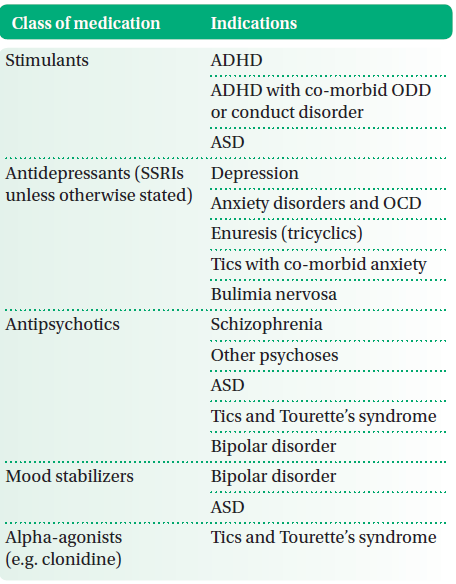 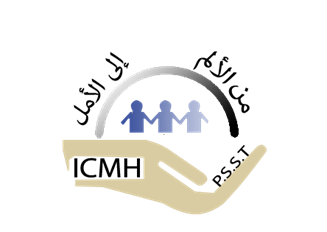 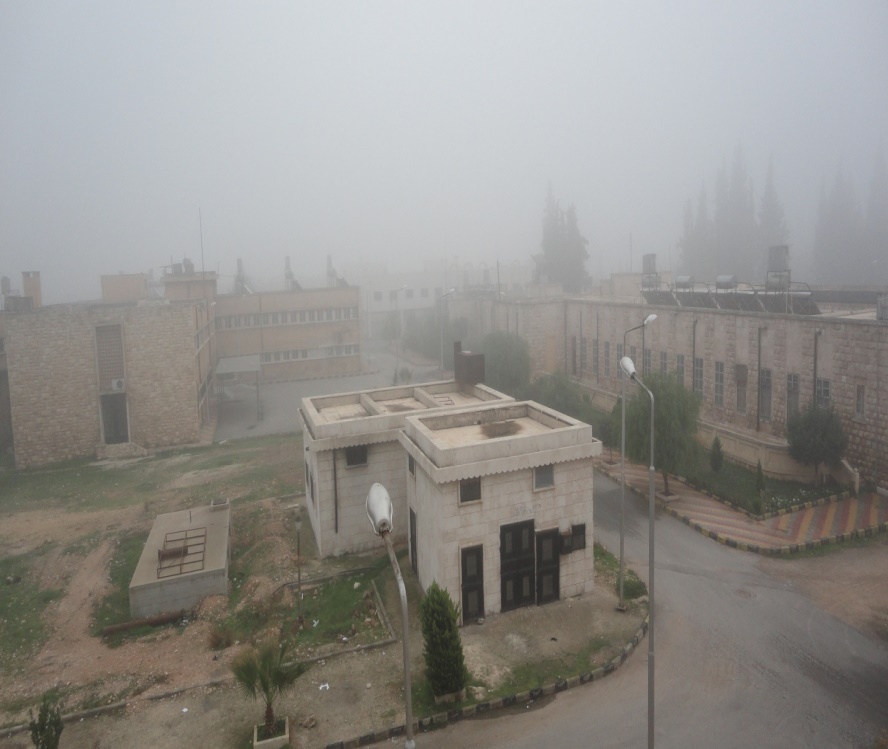 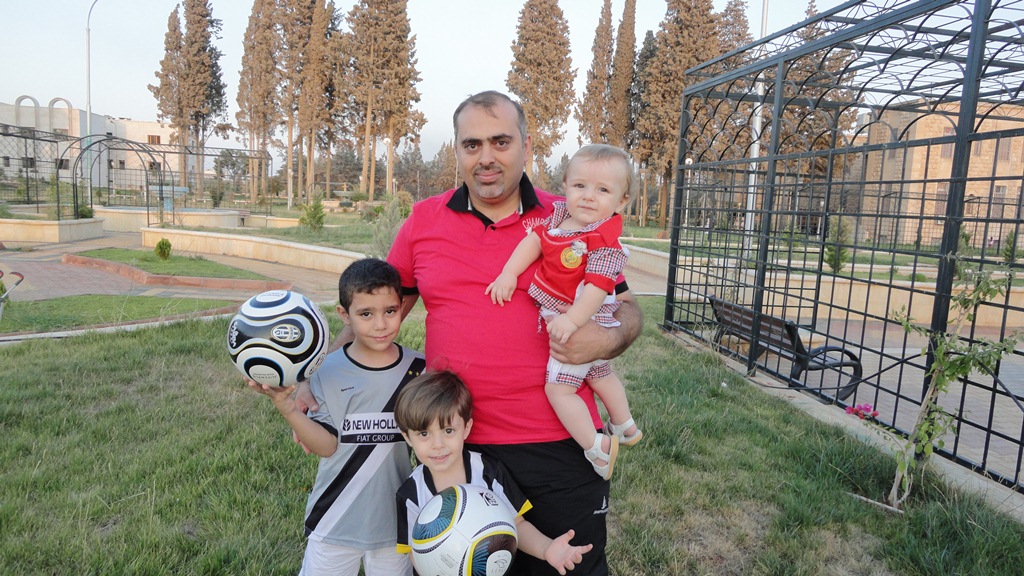 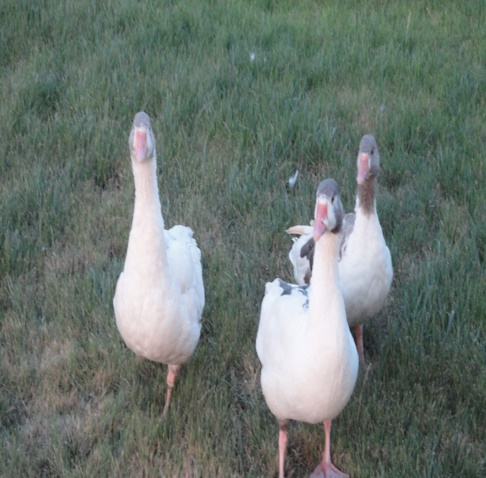 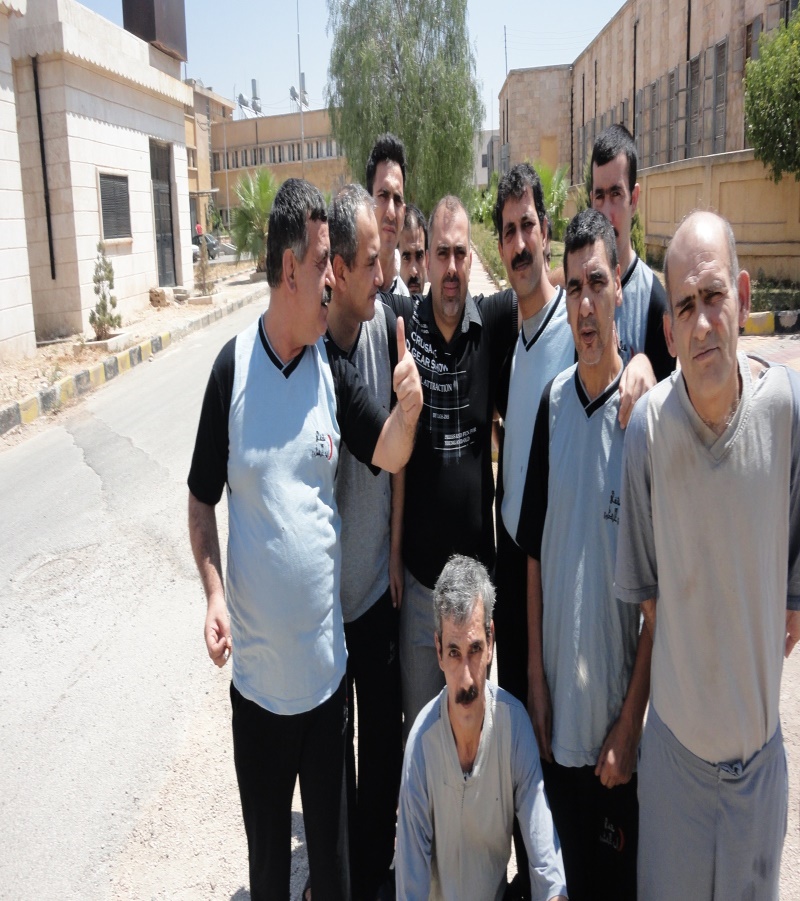 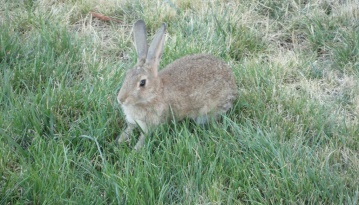 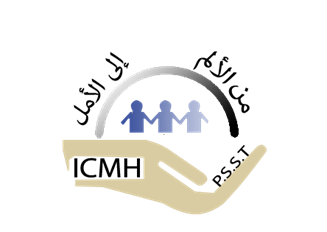 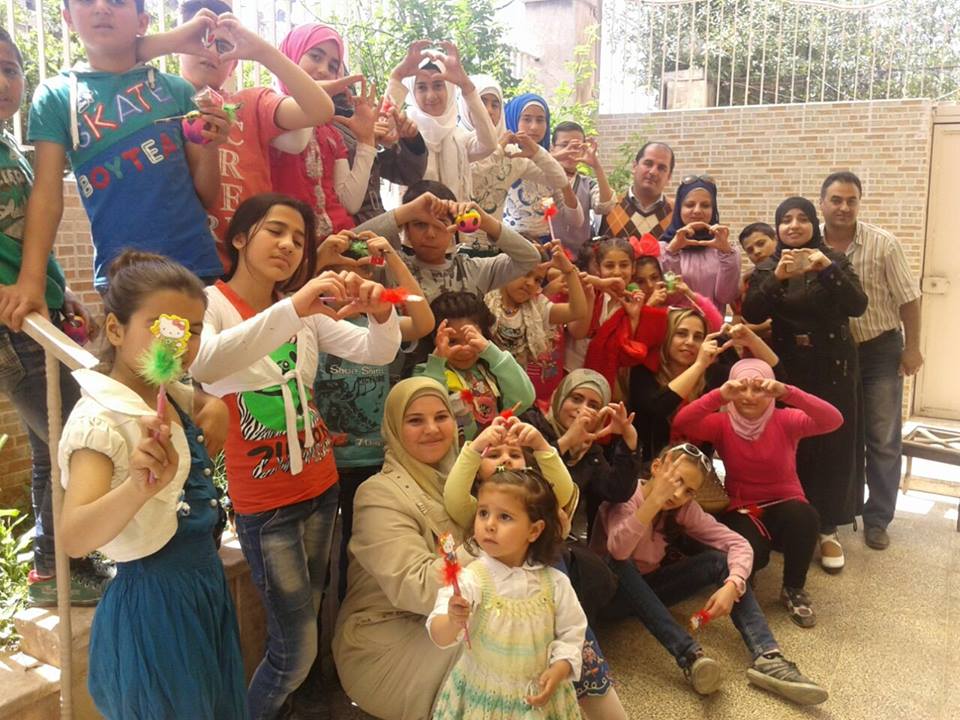 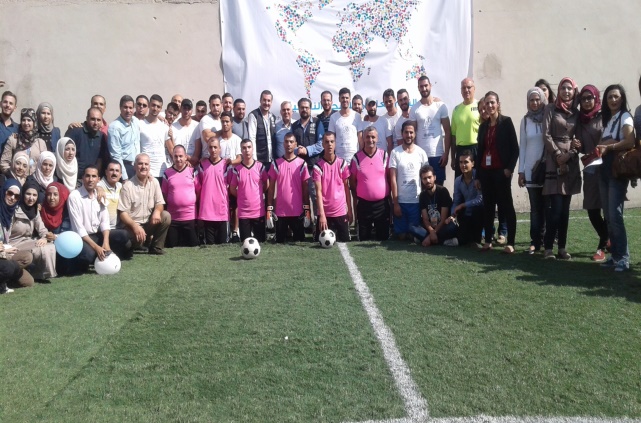 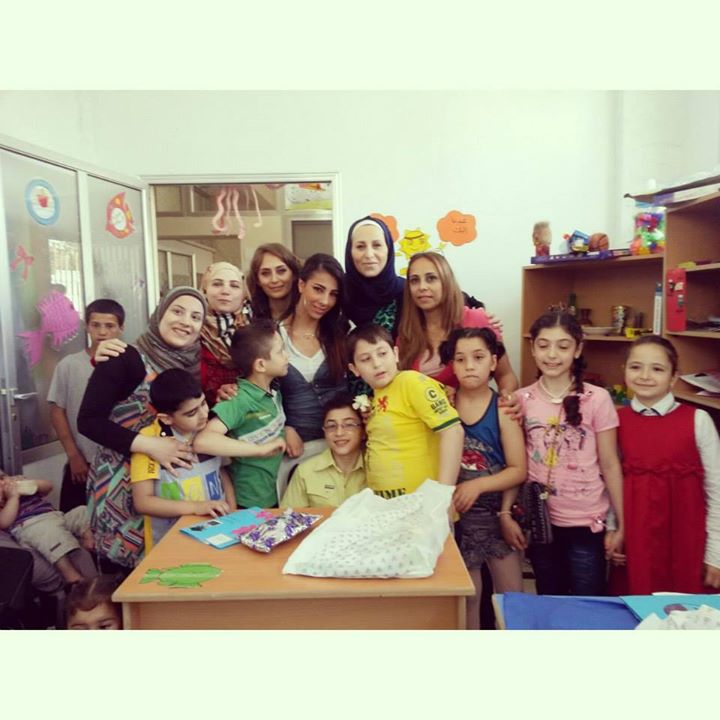 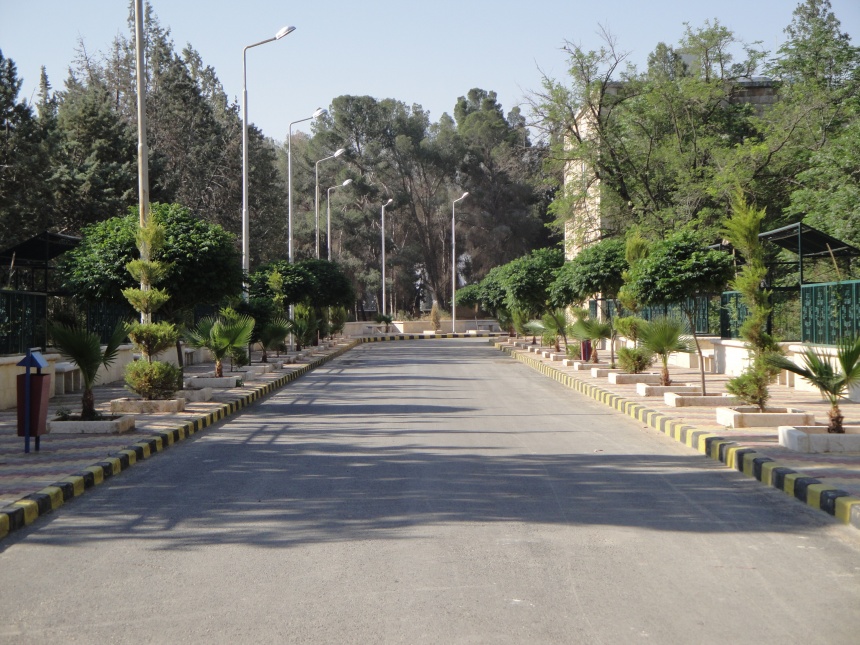 Ibn Khaldoun Hospital . | www.Facebook.com/ibnkhaldounhospital
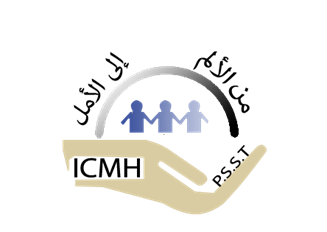 الاضطرابات النفسية الشائعة لدى الأطفال والمراهقين في حالات الكوارث
قلق الانفصال والتسرب المدرسي
يعاني بعض الأطفال ما دون عمر4 الى 5 سنوات من درجة معينة من قلق الانفصال مما يعتبر طبيعياً، اما استمرار هذا القلق في اعمار اكبر يصبح مرضياً. 
يظهر هذا القلق على الطفل بشكل خوف و قلق من وقوع حادثة قد تؤدي الى انفصال الطفل عن ابويه، و يترافق هذا القلق مع تجنب أي وضع يفرض الانفصال عن الأبوين و خاصةً الأم. 
يظهر على الطفل عوارض جسدية و عدم الرغبة او رفض الذهاب الى المدرسة في اقصى الحالات.
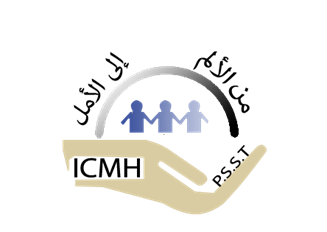 ما هي ظواهر رفض الذهاب إلى المدرسة و التسرب المدرسي؟
التذمّر غير الواضح أو التردد في الذهاب إلى المدرسة الذي يتطور في ما بعد إلى رفض تام بالذهاب.
سلوك شاذ مرفق بعلامات قلق واضحة.
اضطرار الأهل إرجاع الطفل إلى المنزل في منتصف الطريق إلى المدرسة.
تذكّر : قد يأتي التذمّر على شكل فقدان الشهية، غثيان، تقيؤ، الإغماء، صداع، ألام في المعدة، انزعاج عام، إسهال، وتزايد سرعة القلب. 
تحدث هذه التذمرات في ساعات الصباح قبل الذهاب إلى المدرسة أو حتى في المدرسة دون أي تعبير واضح للخوف من المدرسة. يظهر هذا فقط بعد التدقيق عن كثب.
تعاني حوالي خُمس أمهات الأطفال الذين يرفضون الذهاب إلى المدرسة من اضطرابات نفسية (غالباً ما تكون اضطرابات اكتئابيه).
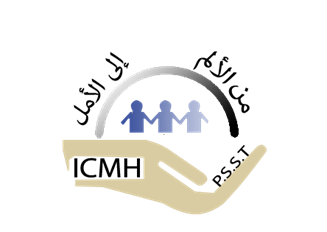 ما هي العوامل المسبّبة لقلق الانفصال و رفض الذهاب إلى المدرسة؟
الكوارث مثل الحرب الأخيرة التي نتج عنها إقفال إجباري للمدارس.
إصابة/عمليّة
خسارة صديق مدرسي
أستاذ قاسٍ في المدرسة
التنمّر أو العنف المدرسي
وفاة أو مرض أحد الوالدين/قريب على علاقة مقرّبة من الطفل
عند البدء بالمدرسة أو بعد ذلك بقليل، بين الـ5 والـ7 سنوات، وعلى إثر قلق بعد الانفصال عن العائلة/الأهل.
تغيير المدرسة أو فرص مدرسية طويلة مثل الفرصة الأخيرة.
في سن المراهقة، وغالباً ما يكون ذلك مرفقاً بالإحباط.
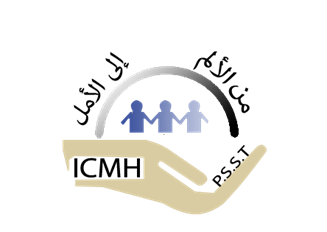 خطة العلاج
على الطفل معاودة الدراسة بأقرب وقت ممكن.
يجب اكتشاف السبب الكامن في المنزل وفي المدرسة وحلّه إذا أمكن.
استعمال خطة إزالة الحساسية النظامية، أي يجب أن تكون عودة الطفل إلى الصف تدريجية وعلى الأستاذ أن يقضى وقتاً مع الطفل لتطمينه.
إن التواصل و التنسيق بين الطبيب و الأهل و المدرسة هو أساسي لنجاح عودة الطفل الى المدرسة. 
الأدوية غير مفيدة  :  يجب على مؤمّن الرعاية أن يناقش المشكلة مع الأهل و مسؤولي المدرسة وإرشادهم حول كيفية تحضير الطفل والتعاطي مع أي أزمة عاطفية.
تقييم الحالة ومعالجتها
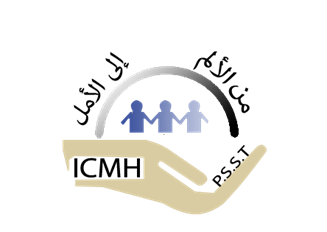 الاضطرابات النمائية
هل التأخير في النماء ناجم عن بيئة غير محفزة او اكتئاب الأم
التثقيف النفسي للاسرة وتدريب الأهل على كيفية توفير بيئة محفزة
علاج اكتئاب الام
البحث عن اضطراب ذو أولوية آخر من الاضطرابات الذهنية والنفسية
الاضطرابات السلوكية
الصرع أو الإكتئاب
تقديم الدعم للقائمين على العناية بالأطفال
العلاج السلوكي المعرفي
هل لدى الطفل مشاكل سلوكية
التداخلات النفسية الإجتماعية للاضطرابات النمائية
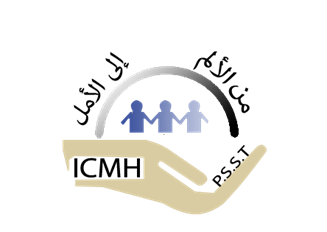 03
01
04
02
06
05
التثقيف النفسي للاسرة
تقديم المشورة للمعلمين
إعادة التأهيل المجتمعية
تعزيز وحماية حقوق الطفل والاسرة
تقديم الدعم للقائمين على العناية بالطفل
المتابعة
1- التثقيف النفسي للأسرة
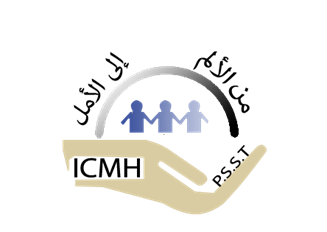 قبول الطفل الذي يعاني من اضطراب نمائي ورعايته
إشراكهم في الحياة اليومية بمهام بسيطة وقد يواجهون صعوبات في المواقف الجديدة
تنظيم يوم الطفل لتناول الطعام واللعب والتعلم والنوم
تدريبهم على الإعتناء بأنفسهم ومكافأة السلوك الجيد وحمايتهم من الإساءة
معرفة نقاط قوة الطفل وضعفه وافضل طريقة يتعلم من خلالها
وتسجيله في المدرسة
2- تقديم المشورة للمعلمين
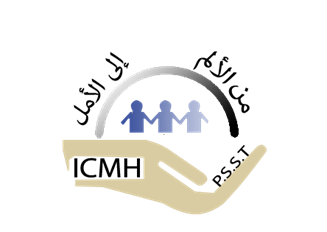 إعطاء الطفل وقتاً إضافياً لفهم الواجبات وتقسيم الواجبات
الطلب من الطفل الجلوس في مقدمة الصف
إتخاذ الإجراءات لحماية الطفل من التنمر
3- إعادة التأهيل المجتمعية
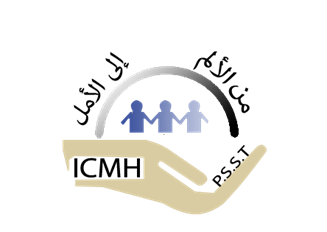 تدريب الاطفال وتمكين الأسر ودعمهم
توفير الخدمات الصحية والتعليمية والمهنية والإجتماعية الملائمة
تعزيز مناخ يحترم ويحمي حقوق الأشخاص الذين يعانون من إعاقات
تحسين القدرة على التكيف مع الاضطراب النمائي من خلال الأنشطة اليومية والتدريب المهني
4- تعزيز وحماية حقوق الإنسان للأسرة والطفل
مراجعة المبادئ العامة للرعاية وحقوق الإنسان
. تجنب بدء التدخلات دون الموافقة المسبقة
تجنب إدخال الطفل الى مؤسسة رعاية
تعزيز فرصة الإلتحاق بالمدرسة وغيرها من أشكال التعلم
منع سوء المعاملة
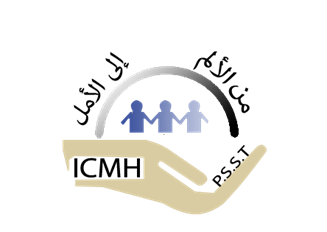 5) تقديم الدعم للقائمين على العناية بالطفل
تقييم احتياجات القائمين على العناية بالطفل وتعزيز توفيرالدعم والموارد اللازمة لهم
تحديد التأثير النفسي الإجتماعي على القائمين على العناية بالطفل
.
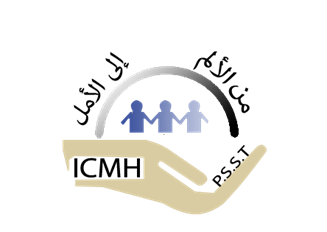 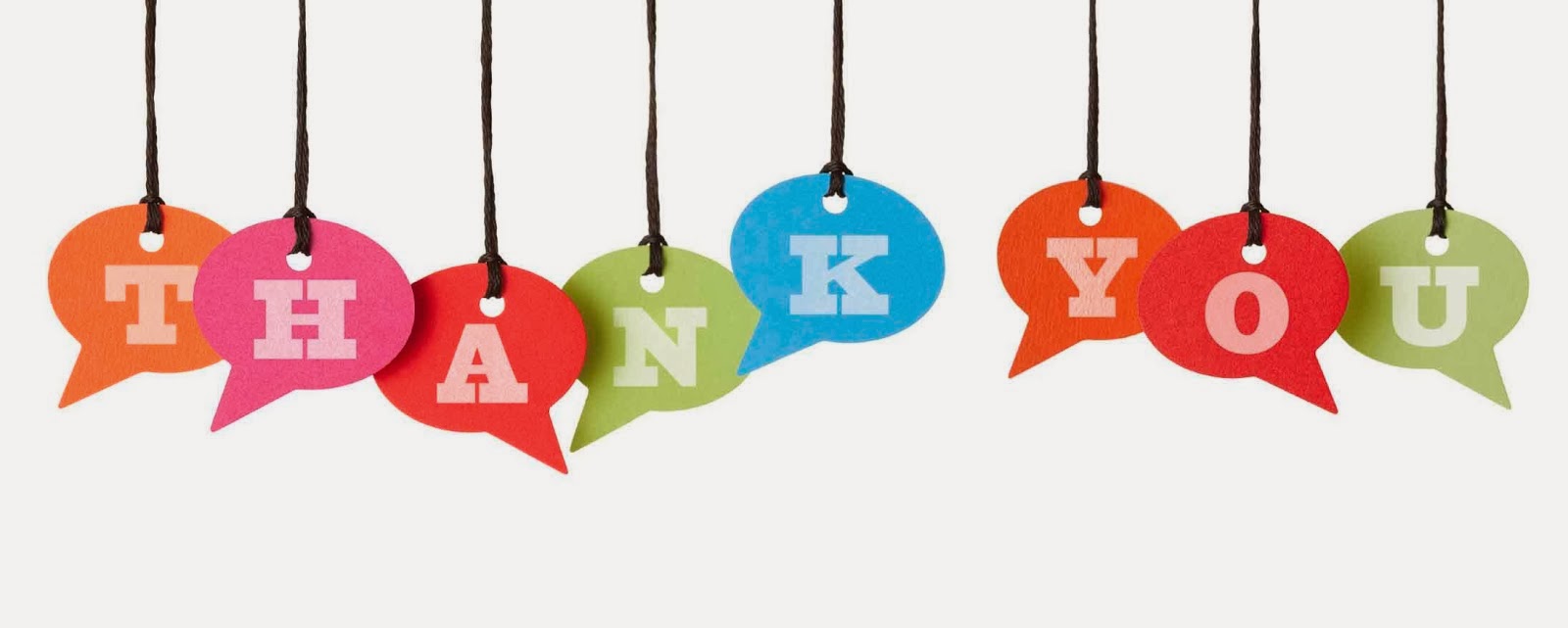